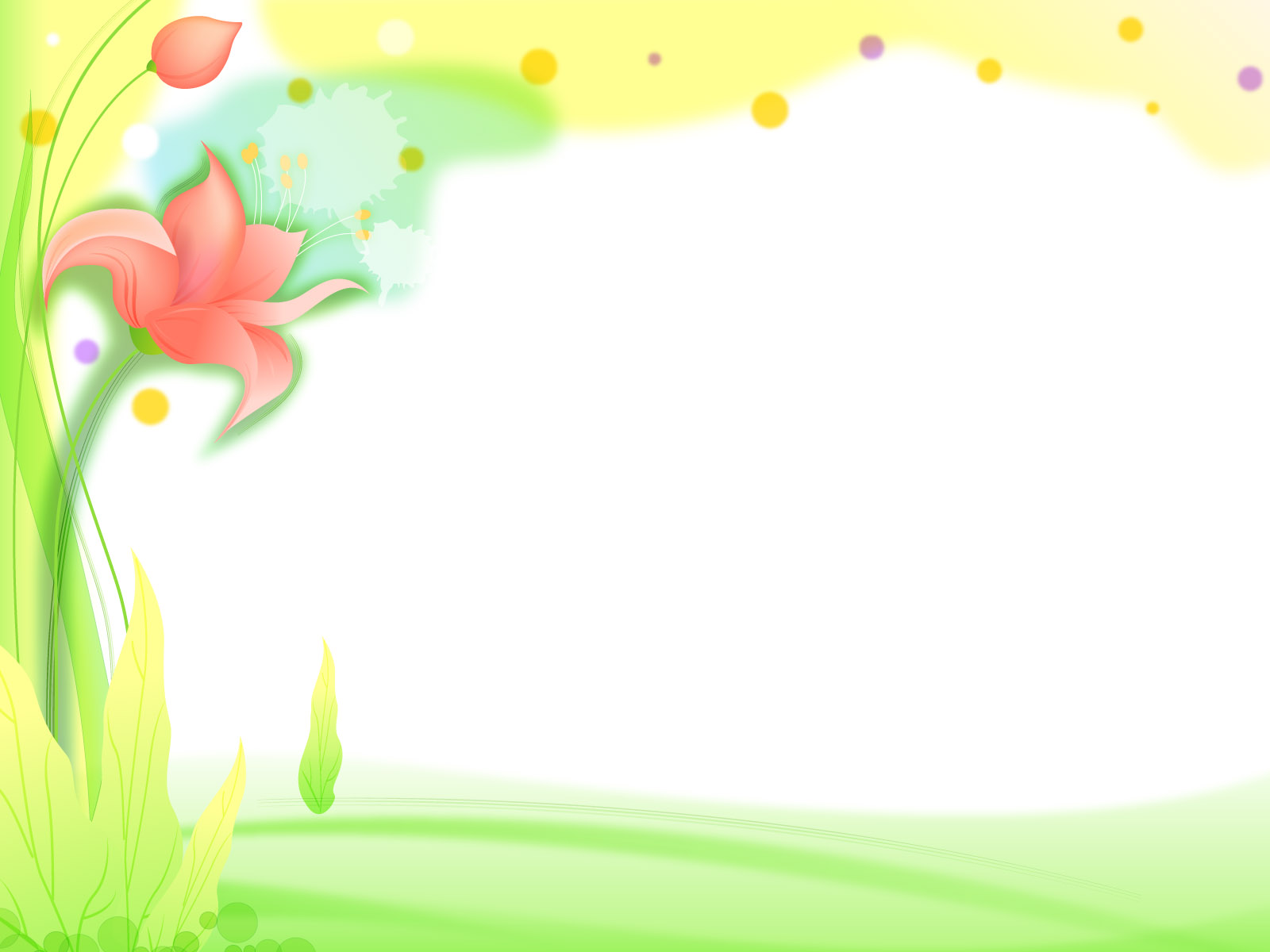 UBND QUẬN TÂY HỒ
TRƯỜNG MẦM NON NHẬT TÂN
GIÁO ÁN
Làm quen với toán:
Đếm, tách, gộp thành 2 nhóm số lượng trong phạm vi 3
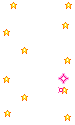 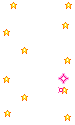 Giáo viên: Nguyễn Minh Tuyến
ĐỐI TƯỢNG:TRẺ 3 - 4TUỔI
Năm học: 2024 - 2025
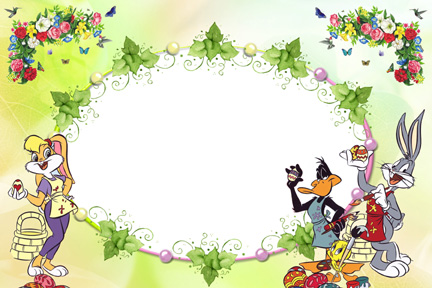 Cô và trẻ hát bài: 
“Cả nhà thương nhau”
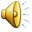 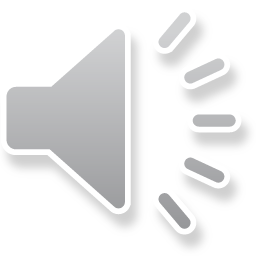 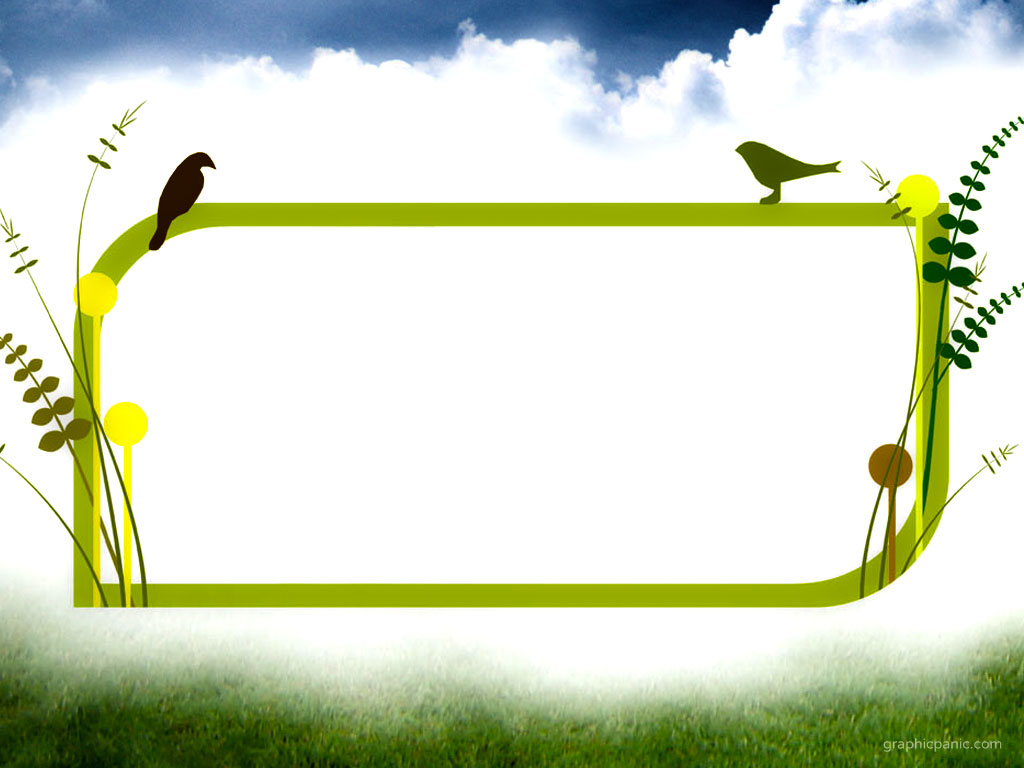 Phần 1: Ôn kĩ năng đếm trên 
đối tượng trong phạm vi 3
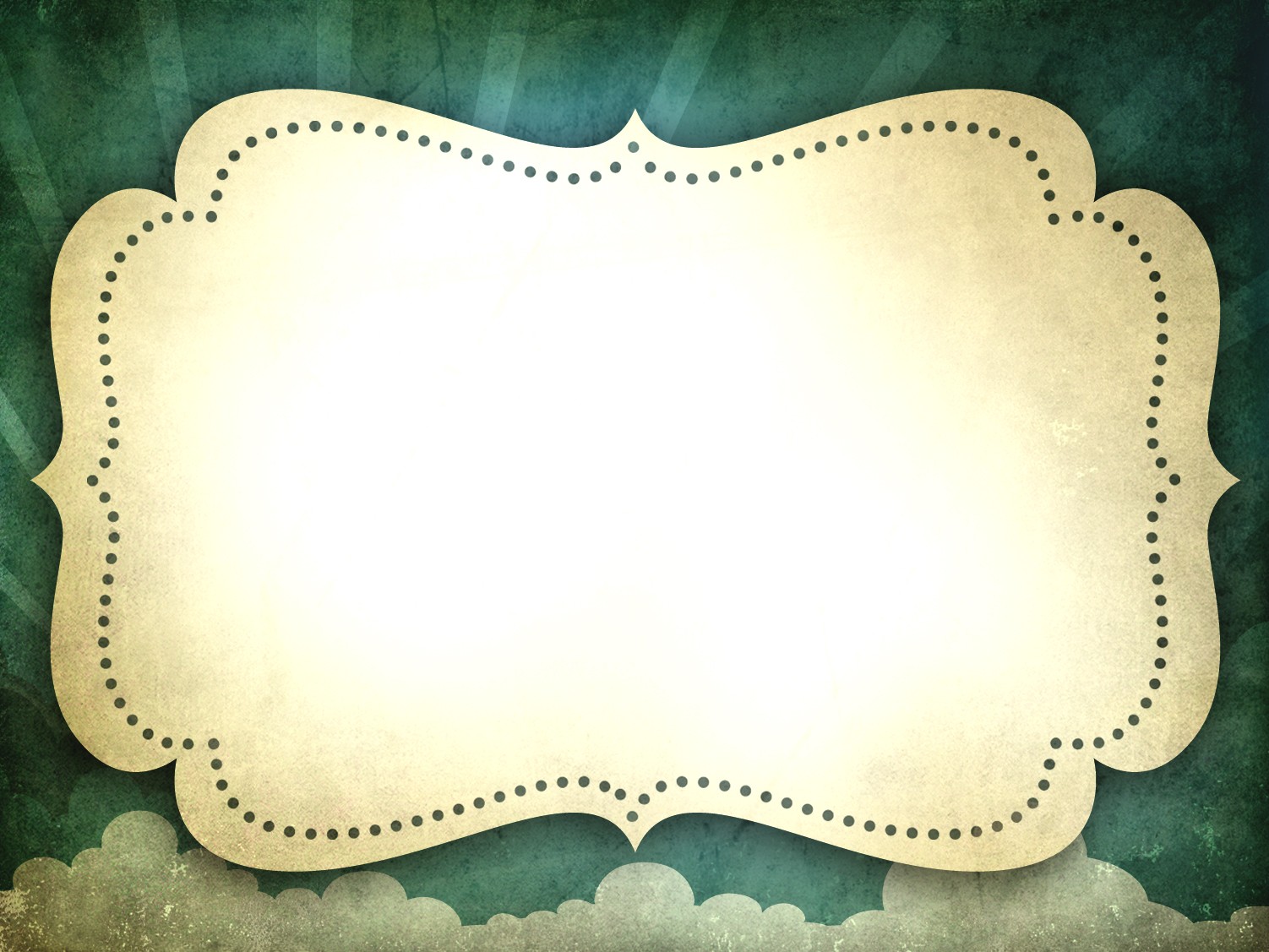 Phần 2:   Đếm, tách, gộp thành 2 nhóm số lượng 
trong phạm vi 3
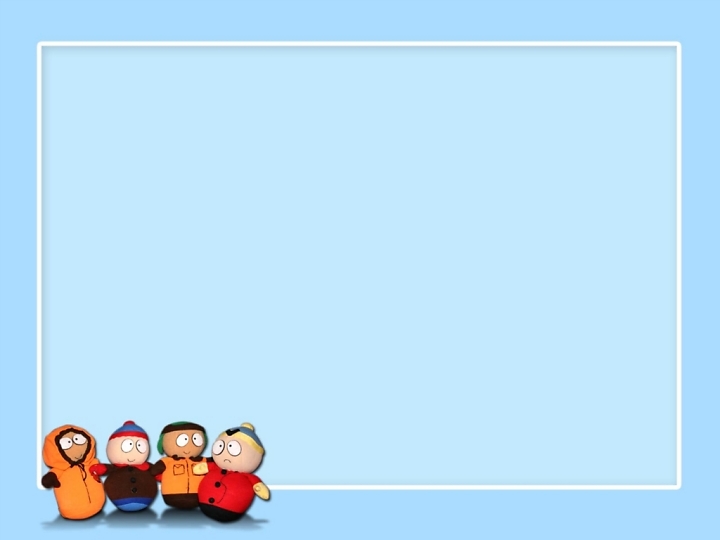 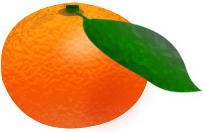 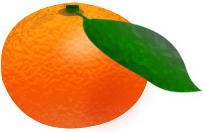 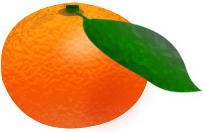 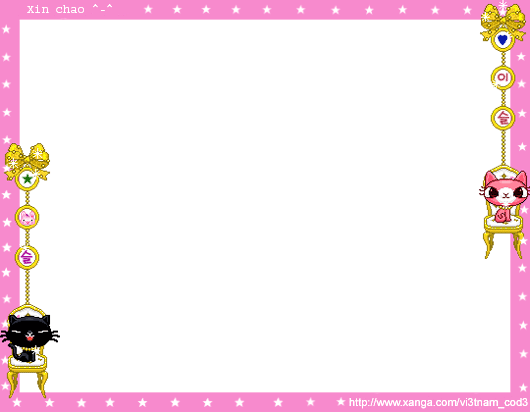 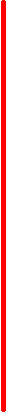 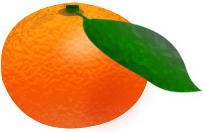 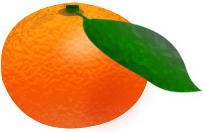 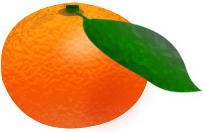 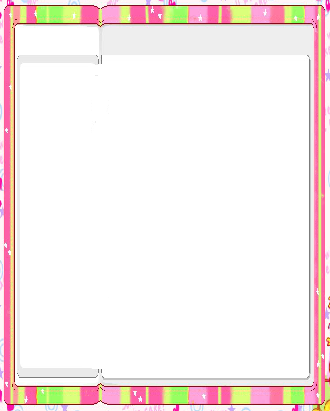 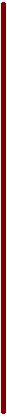 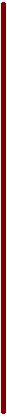 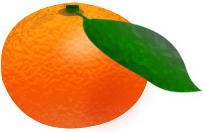 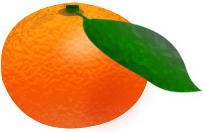 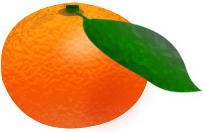 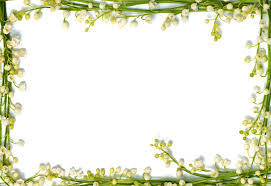 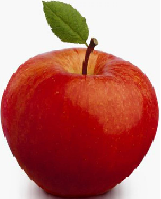 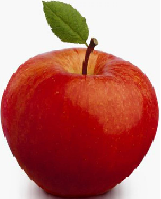 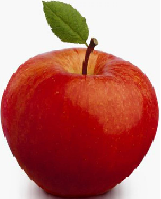 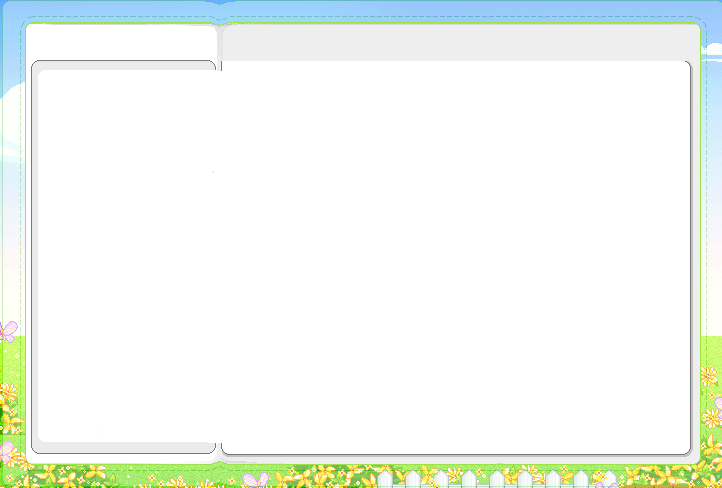 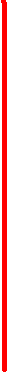 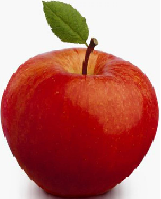 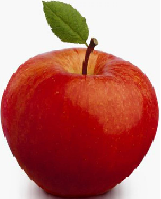 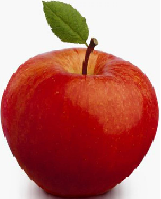 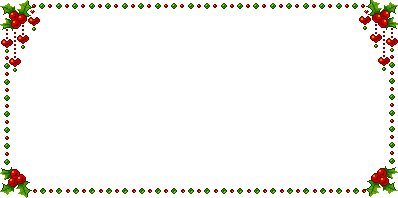 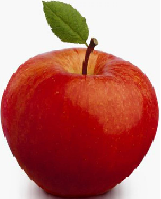 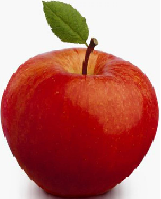 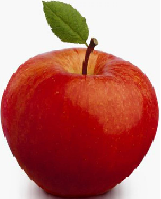 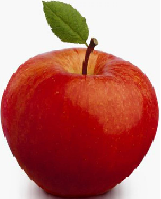 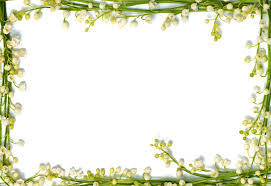 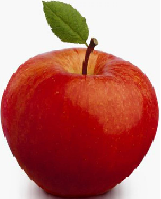 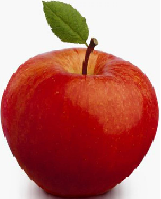 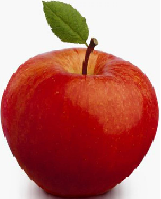 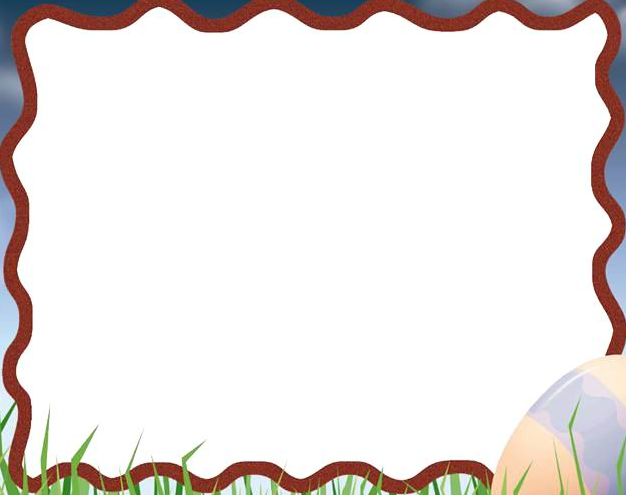 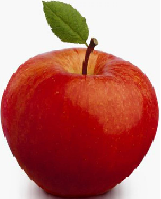 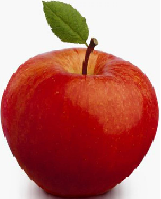 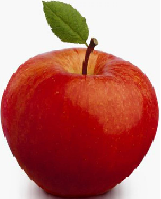 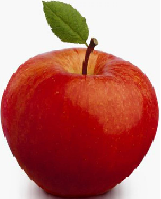 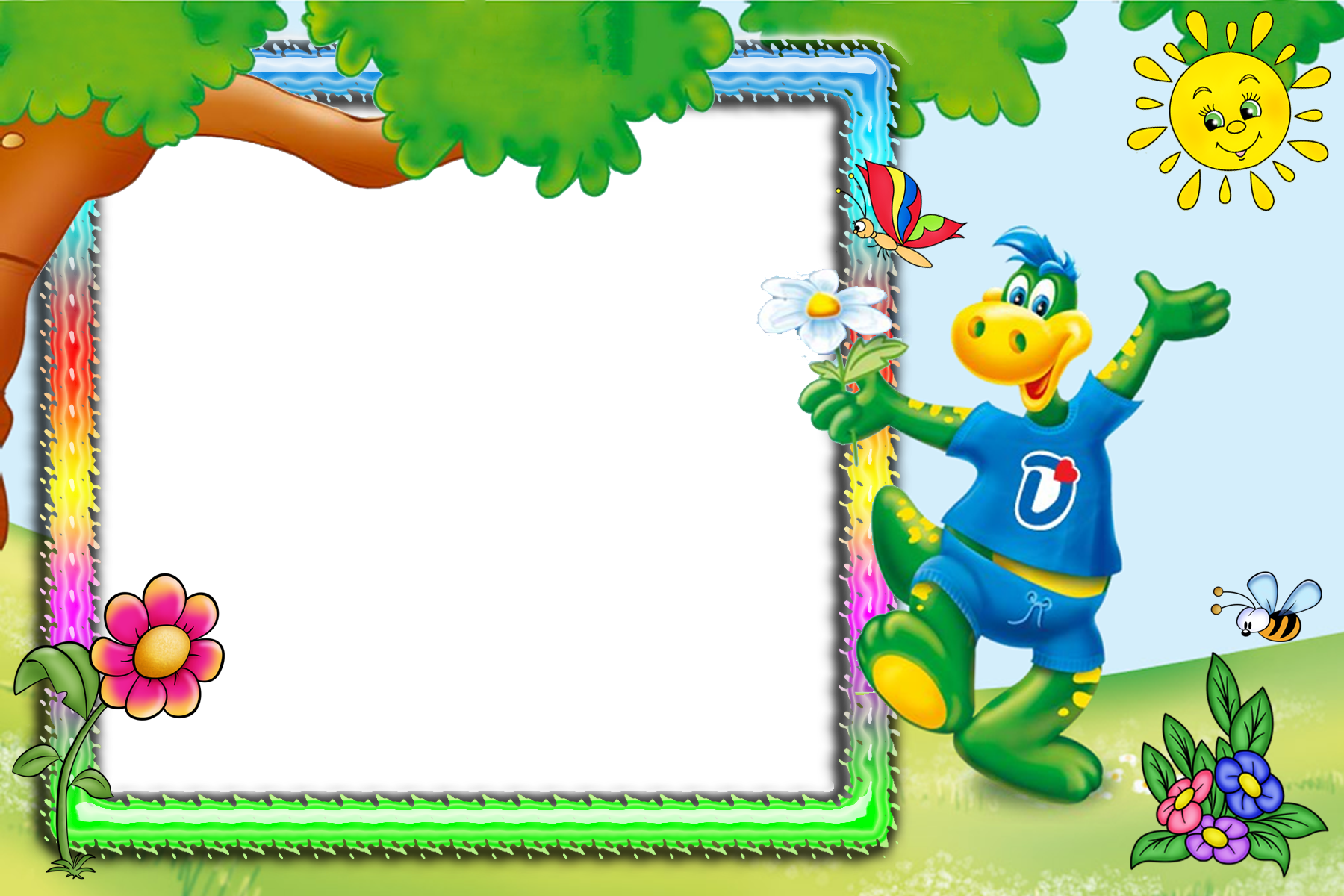 Trò chơi 1: 
Thi xem ai giỏi
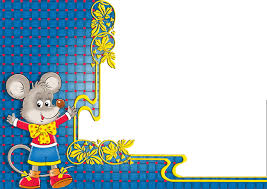 Trò chơi 2: 
Kết thành 3 bạn